Тренажер по математике«Сложение и вычитание в пределах 10»
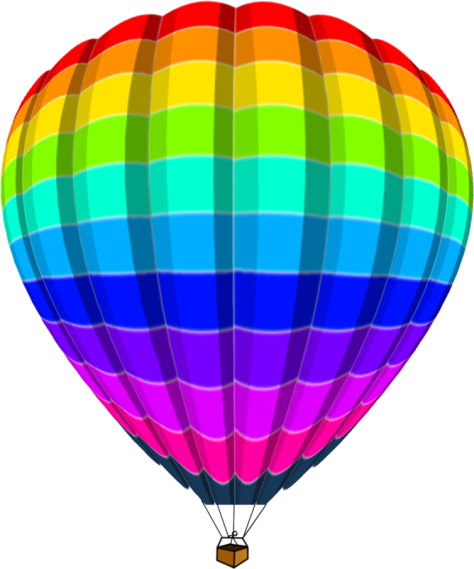 Выполнила учитель начальных классов
Чернышова Светлана Олеговна
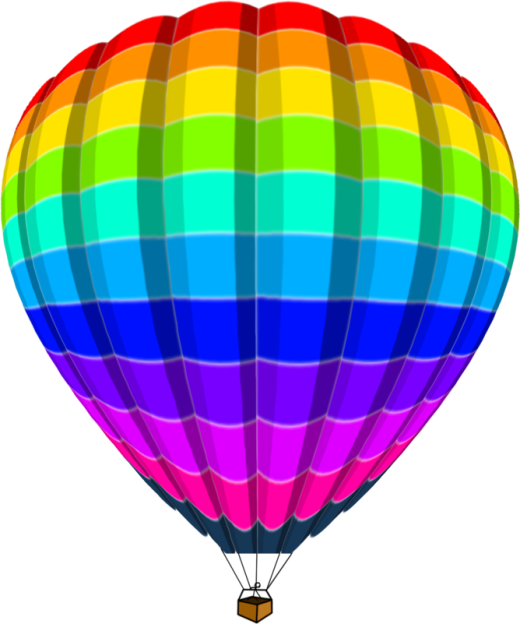 5 + 2
5
7
2
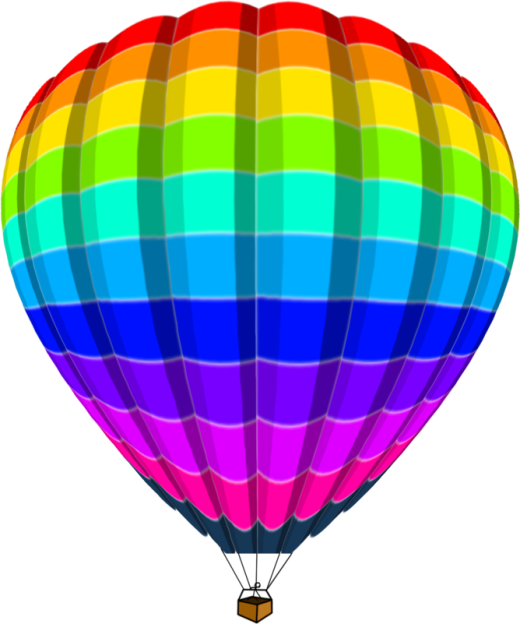 9 - 3
5
7
6
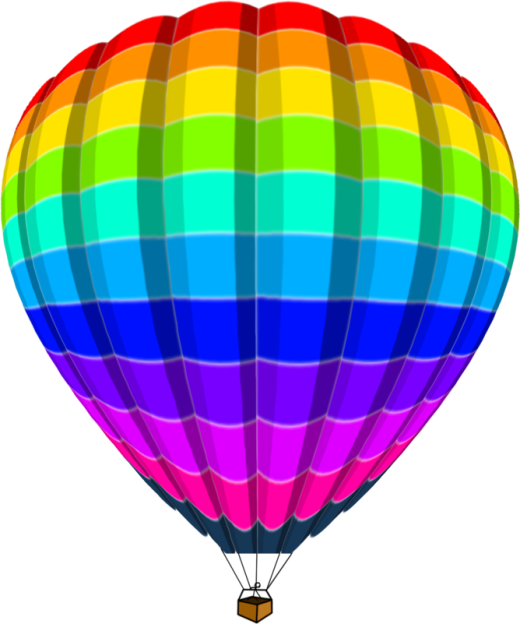 4 + 4
8
7
6
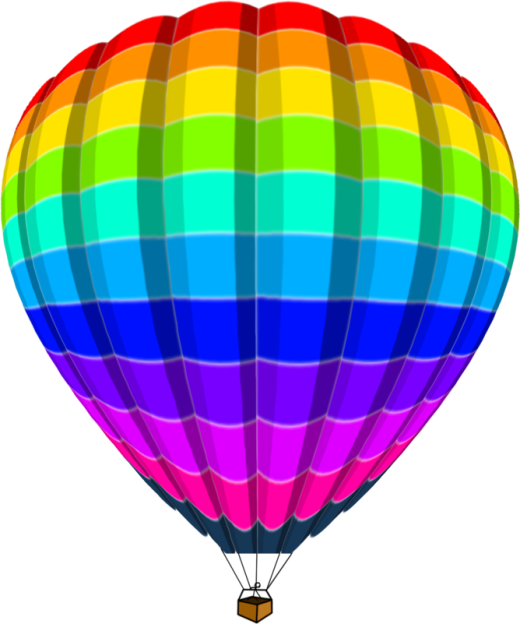 6 - 3
5
1
3
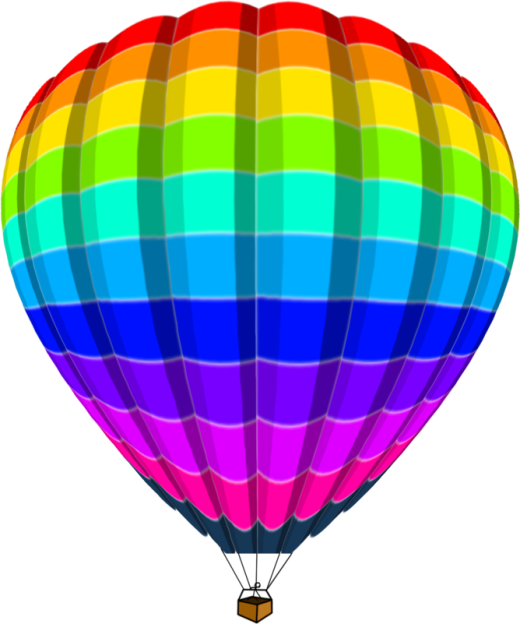 7 - 2
5
2
4
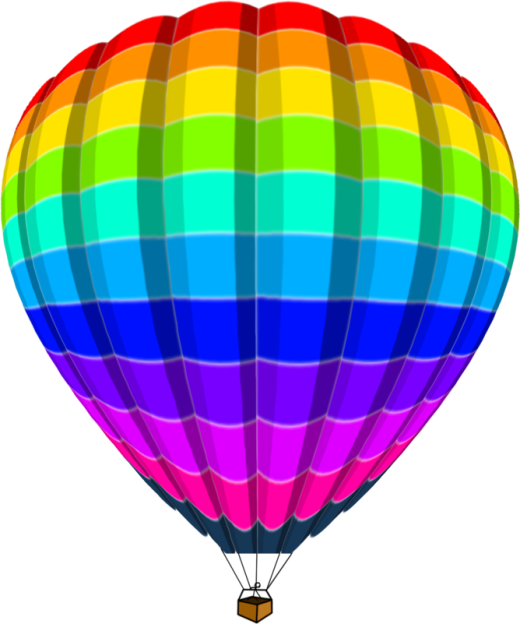 5 + 4
8
9
10
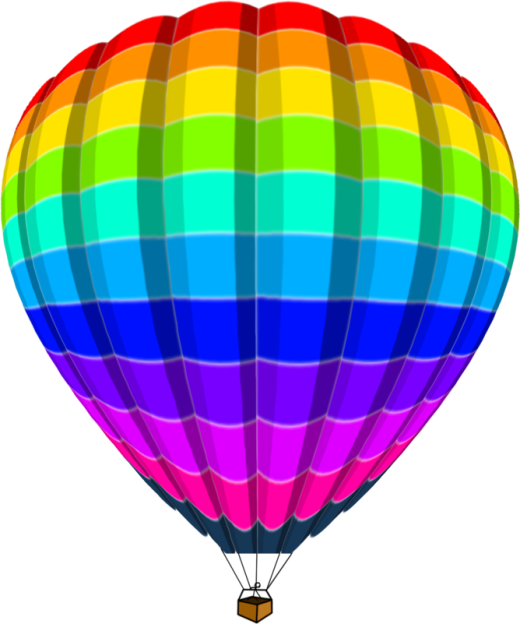 5 - 7
Из большего числа нельзя вычесть меньшее
5
3
4
Молодцы!
Для создания презентации использовались следующие интернет-ресурсы:
Воздушный шар
Фон
http://fotoramochki.com